PRIJAVA U SUSTAV UPISI.HR
Sanja Marczi, pedagoginja
Online upisi u srednju školuna portalu: www.upisi.hr
Upis u srednje škole “online”
NISPUSŠ - NACIONALNI INFORMACIJSKI SUSTAV PRIJAVA I UPISA U SREDNJE ŠKOLE 
WWW.UPISI.HR
Stranica je počela s radom 2. lipnja 2016.
Učenici će se prvi puta prijaviti online u školi – 6. lipnja 2016. taj dan trebaju ponijeti mobilne uređaje u školu!!!

 Obrazovanje dostupno svima pod jednakim uvjetima
 Informatizirati proces upisa u srednje škole 
 Olakšati život svim sudionicima procesa upisa (učenicima, roditeljima, srednjim školama, osnivačima, ministarstvu) 
 Imati točnu evidenciju o upisanim učenicima 
 Imati kontrolu nad procesom upisa
Prednosti online upisa
Nema troškova 
 Nema prikupljanja dokumenata 
 Nema putovanja 
 Više mogućnosti prijava i upisa (u više škola) - manje stresa za sve sudionike u postupku 
 Transparentnost postupka (pravednost, ista pravila za sve) – sve javno (imena pod šifrom)
 Neće biti “neupisanih učenika”
Zadaci osnovne škole na upisima
Dodjeljuje učenicima i razrednicima osmog razreda elektronički identitet iz AAI@Edu.hr sustava 
Osigurava točnost unesenih podataka u e-Maticu 
Omogućuje učenicima iz školskih informatičkih učionica pristup sustavu 
O samom sustavu redovito informira učenike na satu razrednika i roditelje učenika putem roditeljskih sastanaka 
Škola će imati uvid u uspješnost svojih učenika (gdje se tko upisao)
Uredi državne uprave
Odgovarajuća tijela
Oni unose: 
Rezultate natjecanja  (natjecanja u znanju i sportu)
Dodatna postignuća 
Podatke o eventualnim teškoćama (prilagođeni programi, individualizacije…)
Srednje škole
Predlažu upisne kvote i strukturu odjeljenja po programima 
 Objavljuju za koji program treba liječnički pregled 
 Definiraju dodatne kriterije i preduvjete za upis 
 Provode provjeru darovitosti i unose rezultate u sustav  
 To ćete provjeriti u “pretraživanje školskih programa”
Učenici
Učenici u OŠ dobivaju elektronički identitet  (korisničko ime i lozinku)
 Od 6.6.2016. prijava u sustav u školi
 U sustav unijeti korisničko ime i lozinku i broj mobitela (PONIJETI MOBILNI TELEFON)
 SMS-om dobivaju PIN  
 Tko nema mobitel (niti roditelji) poslužit će mobilni telefon razrednika ili razrednice
 Negdje si upisati PIN da se ne izgubi – sve troje (korisničko ime, lozinka i pin) potrebno svaki puta za prijavu i pregled
VAŽNI DATUMI/ROKOVI
LJETNI UPISNI ROK
2.6.2016. – početak prijava u sustav
27.6.2016. – početak prijave programa
28.6.2016.- završetak prijava u programe koji imaju dodatne provjere
29.6.-5.7.2016. – provođenje dodatnih provjera i unos rezultata
27.6.2016. – rok za dostavu dodatne dokumentacije
6.7.2016. – zaključivanje odabira obraz. programa (osnovna škola ispisuje prijavnice)Roditeljski sastanak – 7.7.2016. doći zajedno s djetetom
11.7.2016.  objava konačne ljestvice
11.-15.7.2016. – dostava upisnice i ostalog u SŠ 
18.7.2016. – objava slobodnih mjesta za jesen
VAŽNI DATUMI/ROKOVI
JESENJSKI UPISNI ROK
22.8.2016. – početak prijava u sustav i odabir programa
22.8.2016. – rok za dostavu dodatne dokumentacije
23.8.2016.- završetak prijava u programe koji imaju dodatne provjere
24.8.-25.8.2016. – provođenje dodatnih provjera i unos rezultata
29.8.2016. – zaključivanje odabira obraz. programa (osnovna škola ispisuje prijavnice)
1.9.2016.  objava konačne ljestvice
4.9.2015. – dostava upisnice u SŠ
Što prvo napraviti?
Od 6.6.2016.  prve prijave u sustav i provjera osobnih podataka (javiti u školu razredniku ako ima pogrešaka da se naprave ispravke)
Tko nema Internet moći će koristiti internet u knjižnici škole i informatičkoj učionici (dogovor s razrednikom/razrednicom i pedagoginjom)
Od 27.6.2016. “Pretraživanje srednjoškolskih programa” – dobro proučiti – škole, vrste programa, upisne kvote, bodovni prag, opis zanimanja, dodatne uvjete, moguće zdravstvene kontraindikacije, tražene predmete
Odabrati  6 programa i poredati ih prema redoslijedu želja (prioritetima)
NAPRAVITI SVOJU LISTU PRIORITETA (1.-6. MJESTA) – MOŽEŠ MIJENJATI cijelo vrijeme (do 6.7.2016.)
Trenutno bodovno stanje i poredak na rang listama vidljiv je odmah po prijavi programa (osvježivanje svaki sat)
 Rezultate 8.r. će se „povući” iz e-dnevnika (poslije 15.6.2016., najkasnije do 24.6.2016. – dodatni rad)
 Ponovno provjeri svoju poziciju, napravi svoju listu prioriteta
Sustav automatski raspoređuje učenika na najbolji mogući odabir!
 Paziti na listu prioriteta!
 Podaci se ažuriraju svakih sat vremena i moguće su manje izmjene svakih sat vremena
 Učenik i roditelj zajedno potpisuju PRIJAVNICU čime potvrđuju odabir (četvrtak 7.7.2016. roditeljski sastanak i škola će isprintati prijavnice) – ako ne žele ravnateljica će javiti u centralni sustav
 Ukoliko je potrebno škola će isprintati i UPISNICU
11.7.2016. rang liste postaju konačne  - nema više nikakvih mogućnosti izmjene
 Učenici se automatski raspoređuju po odjeljenjima  (srednje škole)
 Svi podaci o upisanim učenicima prenose se u e-maticu 
 Učenik dolazi u srednju školu od 11.-15.7. 2016. i donosi dokumente i upisnicu (provjeriti na internetskim stranicama srednjih škola točno vrijeme)
 2. upisni krug – slobodna mjesta će biti objavljena 18.7.2016. – okvirni broj
PRVA PRIJAVA U SUSTAV (registracija)U školi
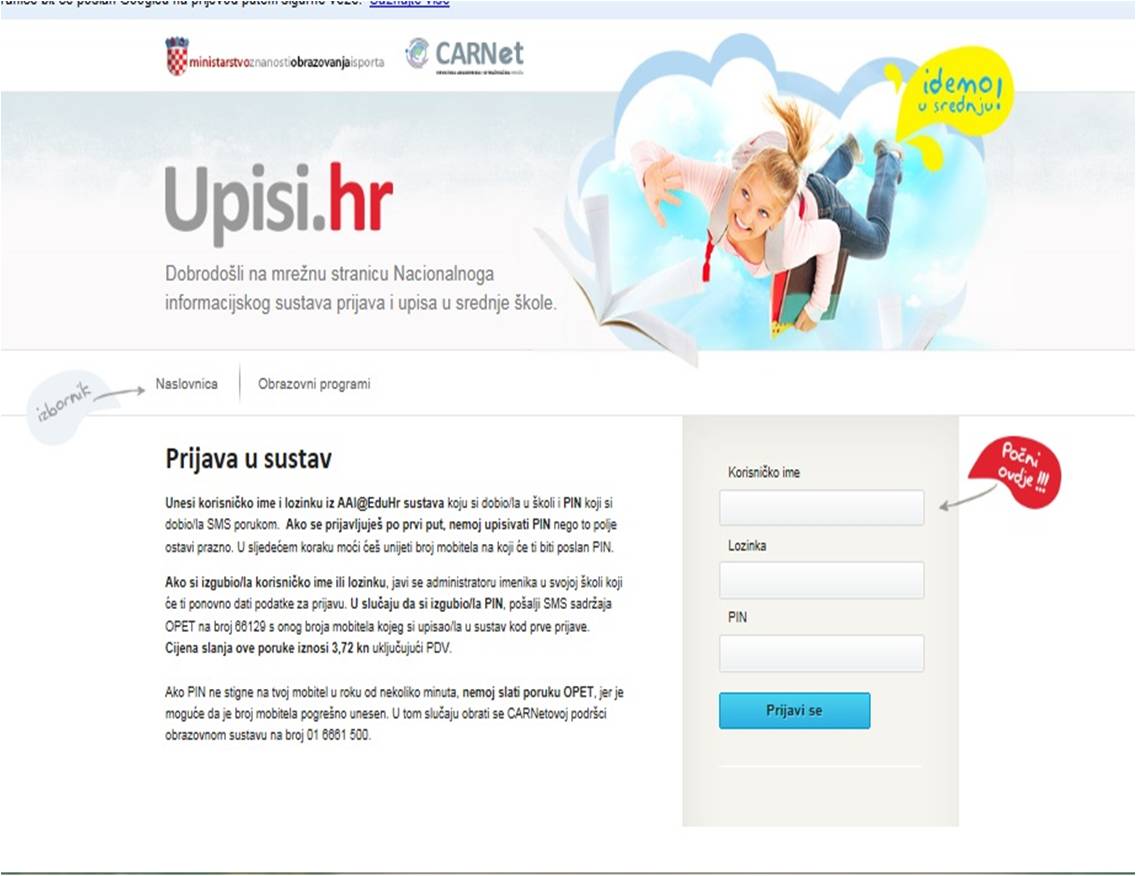 Korisničko ime (iz elektroničkog identiteta)
Lozinka (iz elektroničkog identiteta)
ivana.horvat@skole.hr
3Rt43Kmj
Mobitel
0919124419
Pin (koji ćete dobiti mobitelom je četveroznamenkast)
Prijava u sustav
Upisati sa elektorničkog identiteta
ivana.horvat@ skole.hr
Pin dobiven putem mobitela
Osobni podaci i podaci za kontakt
Provjeriti! Ako ima pogrešaka javiti razredniku da ispravi
Ocjene: osnovno obrazovanje
Provjerit! Ako ima pogrešaka javiti razredniku da ispravi
Obrazovni programi
Pregled svih postojećih programa prema različitim kriterijima
Više o programu. Odabir…
Pretraživanje programa
Odabir stranog jezika i izbornih predmeta - obavezno
Odabir stranih jezika
Odabir izbornih predmeta
Potvrda odabira - obavezno
Lista odabira
Obrati pažnju na crveni ispis
Prijavnica i upisnica smije nedostajati!
Obrazovni programi (detalji – podaci o školi, opis zanimanja)
Naziv škole, adresa, telefon, telefax, lokacija, e-mail adresa, web stranica
Program, vrijeme trajanja, opis programa
Moj raspored – dodatne provjere
Moj odabir
Popis prijavljenih programa, promjena jezika i izbornih predmeta, brisanje
Mijenjanje prioriteta
Rezultati...
Detaljno…
NOVOSTI!
Prema planu i programu učenici Srednje strukovne škole Vinkovci su dužni ići na praktičnu nastavu, a obaveza srednje škole je dodatno osiguranje učenika.
 Učenici moraju položiti testove zaštite na radu prije kretanja na praktičnu nastavu!
 Za evidenciju rada potrebne su im mape za praktičnu nastavu i u određenim zanimanjima za učenike se rade specifične radne uniforme.
SVE TO SE PLAĆA PRI UPISU U PRVI RAZRED I TROŠKOVE SNOSE UČENICI I RODITELJI!
Plaćanje pri upisu u srednju školu
Pri upisu u 1.r. zanimanja FRIZER I KROJAČ plaća se..
Pri upisu u 1.r. zanimanja MODNOG TEHNIČARA plaća se..
Plaćanje pri upisu u srednju školu
Pri upisu u 1.r. zanimanja POMOĆNI KUHAR I SLASTIČAR plaća se..
Pri upisu u 1.r. zanimanja KUHAR I SLASTIČAR plaća se..
Plaćanje pri upisu u srednju školu
Pri upisu u 1.r. zanimanja TURISTIČKO HOTELIJERSKI KOMERCIJALIST plaća se..
Plaćanje pri upisu u srednju školu
Pri upisu u 1.r. zanimanja AUTOMEHANIČAR, AUTOLIMAR, BRAVAR, VODOINSTALATER, INSTALATER GRIJANJA I KLIMATIZACIJE, PLINOINSTALATER, BRAVAR, MONTER SUHE GRADNJE, SOBOSLIKAR LIČILAC, AUTOLAKIRER, ELEKTROINSTALATER, AUTOELEKTRIČAR, ELEKTRONIČAR-MEHANIČAR, KONOBAR plaća se..
PRIJAVA I UPIS UČENIKA U SREDNJU ŠKOLU
Svi postupci bit će opisani u publikaciji: “Prijave i upisi u srednje škole za školsku godinu 2016./2017. – Idemo u srednju!”
Na temelju javne objave konačnih ljestvica poretka učenika – učenik ostvaruje pravo upisa u 1. razred srednje škole u šk.god. 2016./2017.
Svi učenici koji trebaju dostaviti dokumente (liječničke potvrde, ugovor o naukovanju, dokumentaciju kojom ostvaruju dodatna prava za upis) ostvaruju pravo upisa tek nakon dostave dokumenata u skladu s rokovima, ako ne dostave GUBE PRAVO UPISA u ljetnom roku te se prijavljuju na jesenski za ona zanimanja gdje ostane slobodnih mjesta (11. – 15.7.2016.)
Učenik potvrđuje svoj upis vlastoručnim potpisom i potpisom roditelja na UPISNICI koja se nalazi u NISpuSŠ-u koju mora dostaviti u srednju školu (11. – 15.7.2016.)
Ako učenik iz opravdanih razloga nije u mogućnosti dostaviti upisnicu u propisanom roku, to može učiniti njegov roditelj
Tek kada je sva dokumentacija (i potpisana upisnica) dostavljena srednjoj školi učenik je upisan u srednju školu!
ŽELIM VAM PUNO USPJEHA U PRONALASKU ODGOVARAJUĆE SREDNJE ŠKOLE I ZANIMANJA!